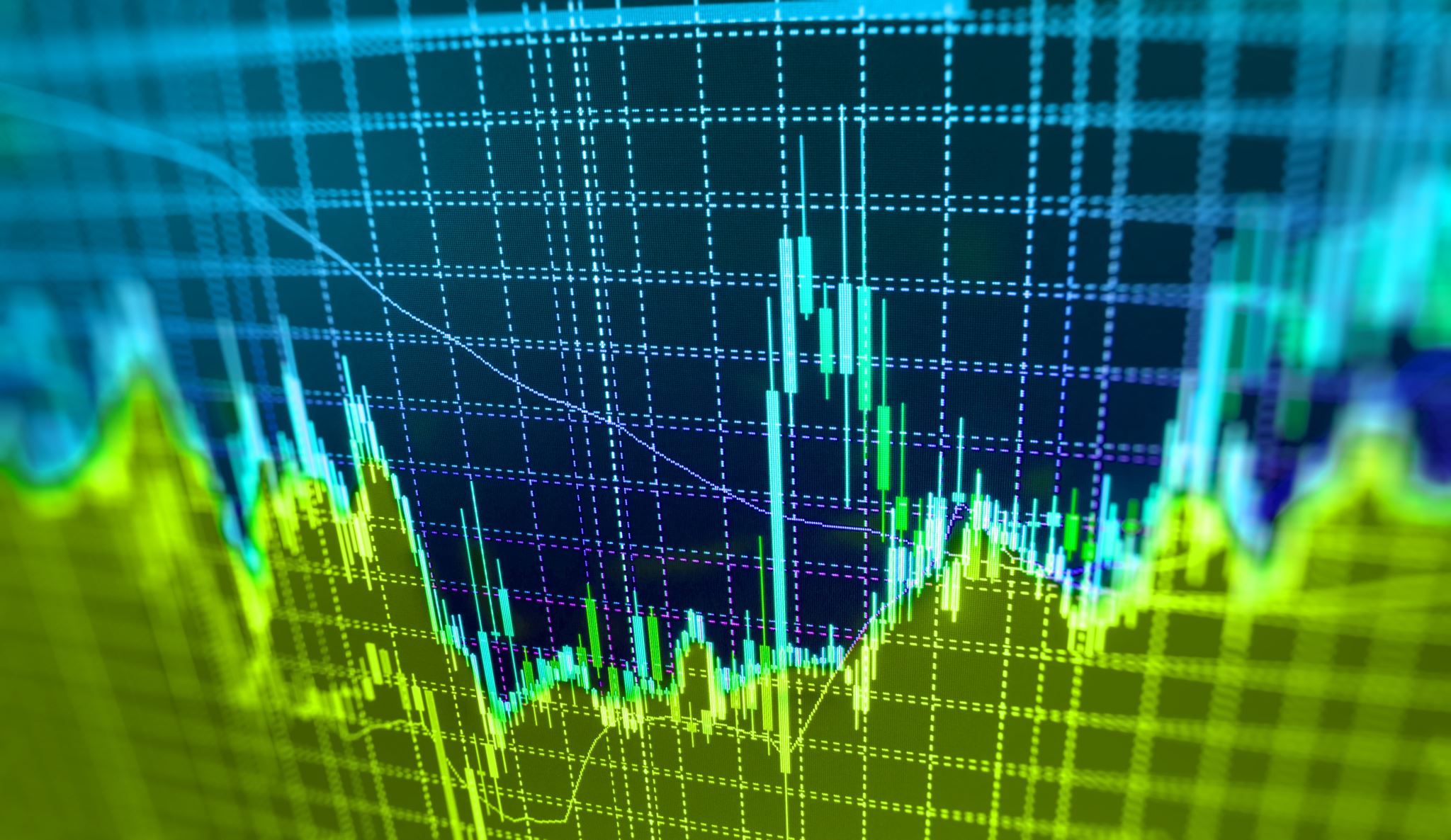 Trade and Balance of payments
Year 11 Economics
Course objectives
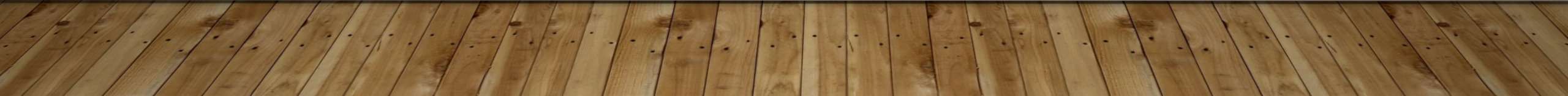 Composition and direction of AU trade (Onenote activity 1)
Composition: What we are trading
Direction: Who we trade with

Go to the dfat website to answer the following questions:
Who are we trading with?
What are we trading?
What are the patterns in who we are trading with and what we are trading?
Direction of trade (2018-19)
[Speaker Notes: Possible reasons for the significance of trade partners]
Composition of trade (2018-19)
[Speaker Notes: Includes data up till March 2018]
A record of all economic transactions between the residents of Australia and the residents of the rest of the world
Residents – individuals, firms and the government
Economic transaction – when something of value is provided by one party to another. Most transactions will involve an exchange
Balance of payments(Onenote activity 2)
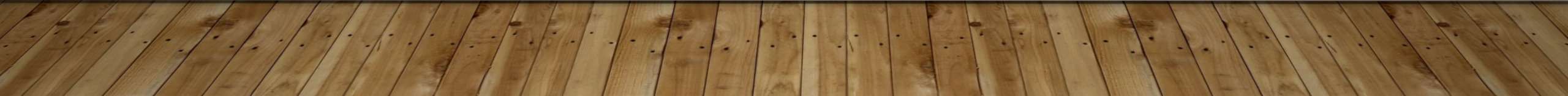 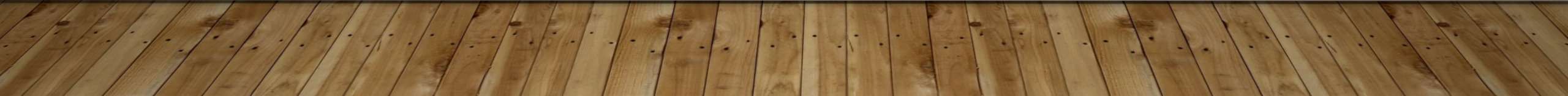 What is it?
Divided into two accounts – current account and the capital and financial account
Each transaction in the BoP is recorded as consisting of two equal and opposite entries
Credit: Exports of goods and services, income receivable, increase in foreign liabilities, inflow of currency
Debit: Imports of goods and services, income payable, increase in foreign assets, outflow of currency
Current account
[Speaker Notes: Figure 11.6 of textbook p241]
Components of the current account
Capital and financial account
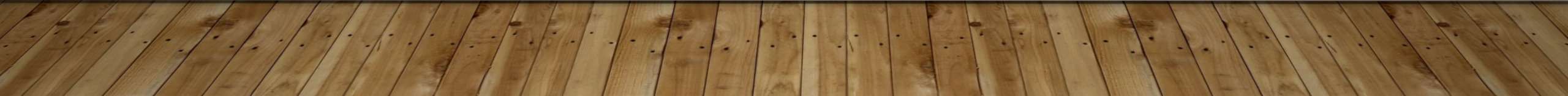 Financial account – Types of investment
Practice calculations
Examples: http://internationalecon.com/Finance/Fch5/F5-6.php 
Complete data exercises – balance of payments on p239 of your textbook
The current account balance and the capital/financial account balance must sum to zero, i.e. they balance each other out
This can be explained as follows:
Double entry accounting – Every entry has an equal and opposite entry, i.e. every debit has a credit and vice versa 
Floating exchange rate – Demand for AUD must equal supply of AUD
In Australia: Typically run a current account deficit and a capital and financial account surplus
Main reason for this is the savings-investment gap in Australia
Errors and omissions: Due to differences in data collection and the range of sources used to collect data
Relationship between CA and KFA
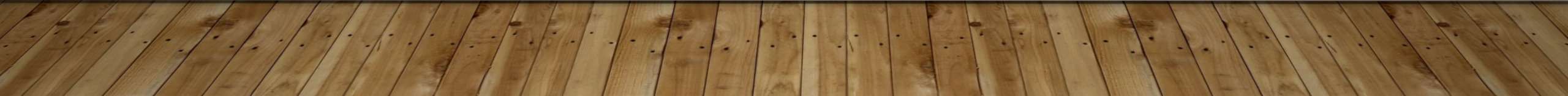 Stances on the cad (onenote activity 3)
CAD is a sign of economic strength
Australia has a CAD because we have an inflow of foreign investment
Our CAD is significant because it is caused by a financial account surplus, financing the expansion of further production and export capacity
CAD is a sign of economic weakness
We are living beyond our means by buying more imports than we can afford given the revenue we earn from exporting
Our export performance is poor
Lack of competitiveness has increased consumer preference for imported goods
CAD is unsustainable
Review and consolidation
Complete worksheet – Reasons for trade on p235
Complete worksheet – Australia’s balance of payments on p237